Please note these are suggested ways to answer the Unit1 questions.
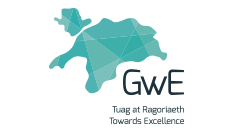 Unit 1 Question 3
Possible Guide
Exam Question Help-Sheet/PowerPointQuestion 3
Why was …… significant to ……?

Why did …..  ?        (12)
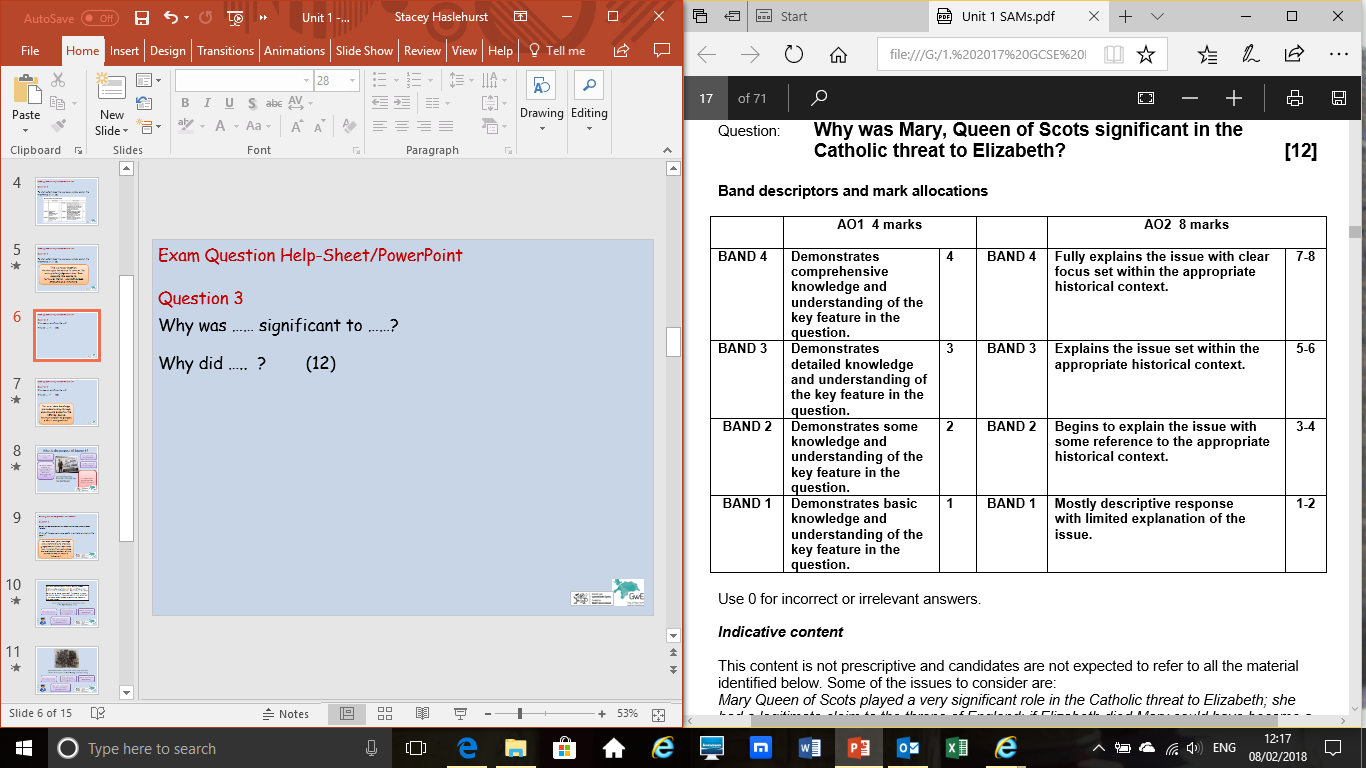 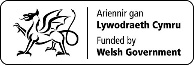 [Speaker Notes: This is likely to be an obvious topic from the spec]
Exam Question Help-Sheet/PowerPointQuestion 3
Why was …… significant to ……?

Why did …..  ?        (12)
It is important that you provide a judgement. You must justify why ‘X’ is significant. 
This must be used with detailed knowledge and appropriate historical context.
Please note: This answer is not necessarily wanting a two sided argument. Pupils need to give judgment why X is significant.
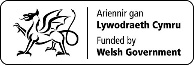 [Speaker Notes: Like the old style qu from legacy paper]
Possible Sentence starters
X was significant during ………… because ………….

The introduction of x was significant during……. because …….. 

The concept of x was significant at the time because …….

To summarise X was significant because……. 

X therefore was significant as ……
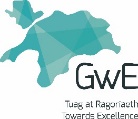 Example answer 1 (not necessarily a good example!)
Task: Mark this answer with the mark scheme
Why was the contribution of women to war effort important?
When war broke out in 1939 men went to war and women stood once again as the workforce. There contribution was significance because they kept Britain going. Working as the Women’s Land Army, growing food and working on the farms. Roughly 2 million were in this organisation. As more men were conscripted, it was more than ever important for women to contribute. An other example of an importance contribution is with the production of essential goods, eg munitions.  
As there the bombings on the home front increase, the contribution from women in the civil defences, eg: air raid wardens and fire officers were really important. Women also worked in other areas such as the ATS, WAAF and WRNS. Overall their contribution was really important to the war effort. As they helped Britain continue during the war.
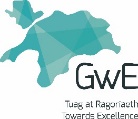 Example answer 1 (not necessarily correct)
Task: make this answer better
Use your guidance on this question and improve the exemplar answer.
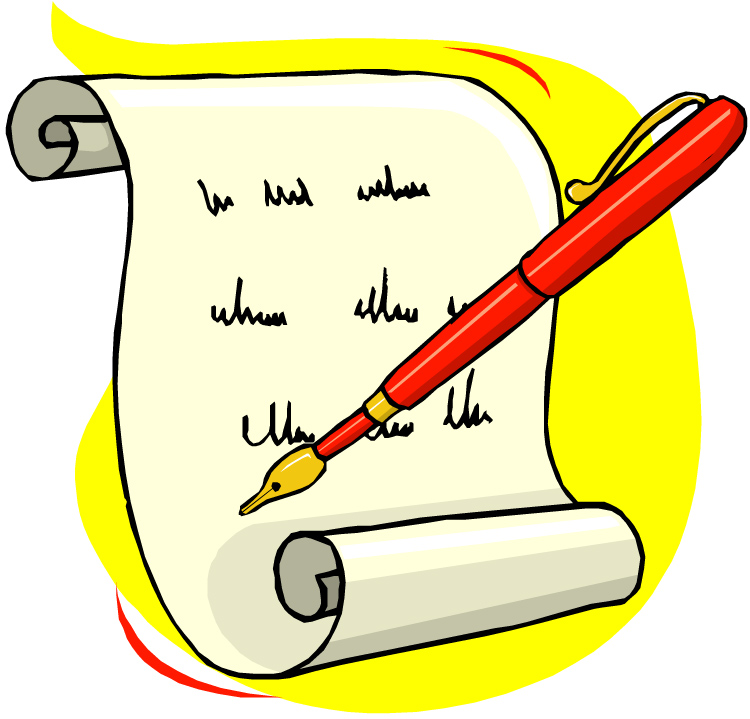 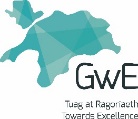 Questions to try.T1: what KQ do each question link to? T2: plan/write an answer
How significant was popular entertainment during the Depression? / Why was popular entertainment significant during the Depression? 

 Why was the nationalisation of industries important? 

Why was the introduction of the NHS significant in post war Britain? 

Why was the introduction of the means test significant during the 1930s? 

Why was rationing significant during the Second World War? 

Why was the Depression significant to the lives of women? 

Why was the contribution of women to war effort important? 

Why were propaganda and censorship important during the Second World War?
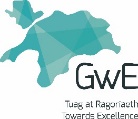